-Бұл суреттен  кімдерді көріп тұрсыздар?
-Олардың киіміне қарап, қызметін анықтауға болады ма?
-Сіз сурет бойынша қандай қорытындыға келдіңіз?
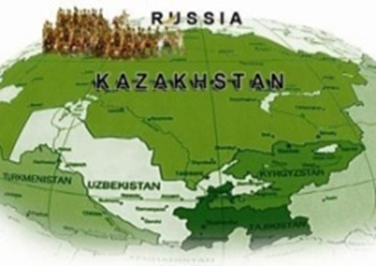 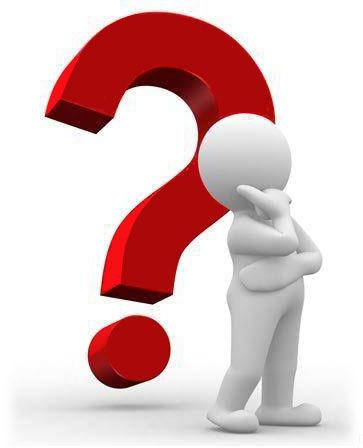 1
7.2В   Отарлау және ұлт-азаттық  күрес
Сабақтың тақырыбы:
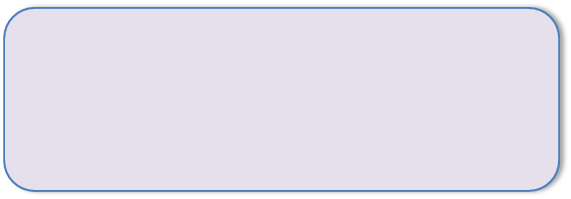 XVIII ғасырдағы  Қазақстандағы  казак-әскери  отаршылдығы 
(2-сабақ)
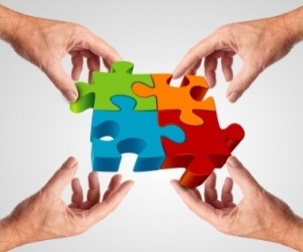 Оқу мақсаты: 
7.3.1.3 – Ресей империясының отарлық саясатының  себеп-салдарын анықтау
Бағалау критерийлері:
Сыни ойлау мен талдау-  Казактардың патша үкіметінің қолшоқпарына айналу себебін талдайды

Бағалау- Патшалы Ресейдің  Қазақстанда жүргізген саясатының отаршылдық сипатын бағалайды
Зерттеу сұрағы: 
Қазақстанды отарлауды Ресей империясы қалай жүзеге асырды?
Тарихи  концепт: 
	Себеп-салдар
Зерттеу мен талдау
Топтық жұмыс
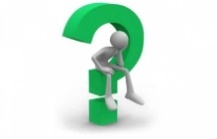 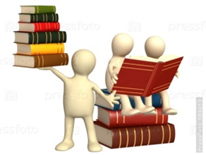 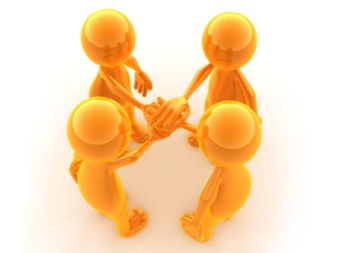 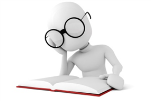 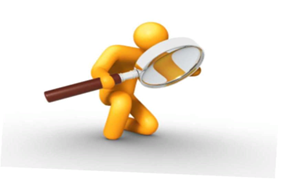 Дескриптор:
1-топ.
-Казактардың әскери сословие екенін түсіндіреді;
-Патша өкіметінің Қазақстанға  казактарды  қоныстандыруының  кем 
дегенде 2 себебін  анықтайды
2-топ.
-Казак әскерлерінің  Жайық, Орынбор, Сібір және Жетісу аймақтарына орналасу себебін түсіндіреді;
- Казактар қазақтардың жерін алуға  мүдделі болудың кемінде 2-себебін анықтайды
3-топ.
- «Казактар отарлау саясатының тірегі болды» тұжырымымен келісетінін/келіспейтінін кемінде 3-дәйекпен дәлелдеп түсіндіріп береді;
- Қазақтардың жеріне казактардың қоныстануының  кемінде 2 салдарын анықтайды
Интерпретация
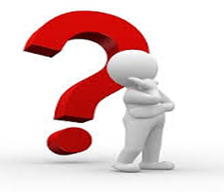 «Қазақстанды  отарлауды  Ресей  империясы қалай  жүзеге асырды?»
Сұрақ: «Патшалық Ресейдің отаршыл саясатын қандай  іс-әрекетпен  дәлелдейсіз?»
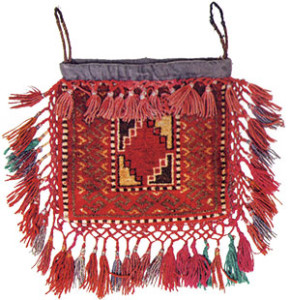 Дескриптор
Жауап  құрылымын сауатты құра алуы;
-Дәйекпен дәлелдеп, жауапты дұрыс бере  алуы
Рефлексия
Өз жетістігіңді бағала
Ұнаған  тапсырма
Қиындық  тудырған  тапсырма
Қандай  қиыншылықтар  болды?